Higiene    e    saúde
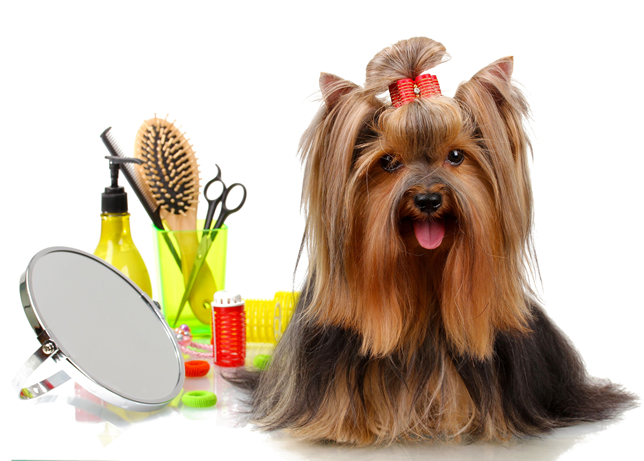 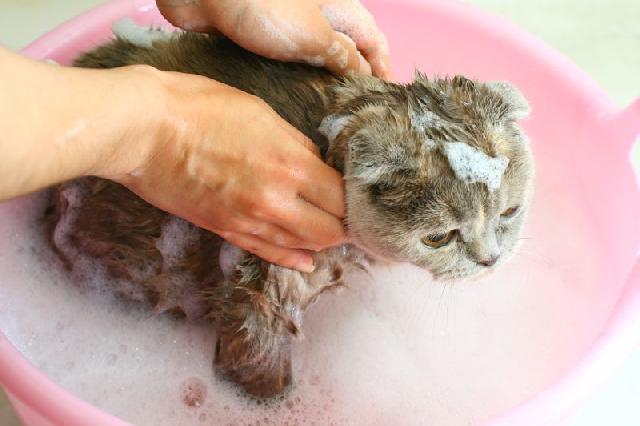